Tertiary structure combines regular secondary structures and loops (coil)
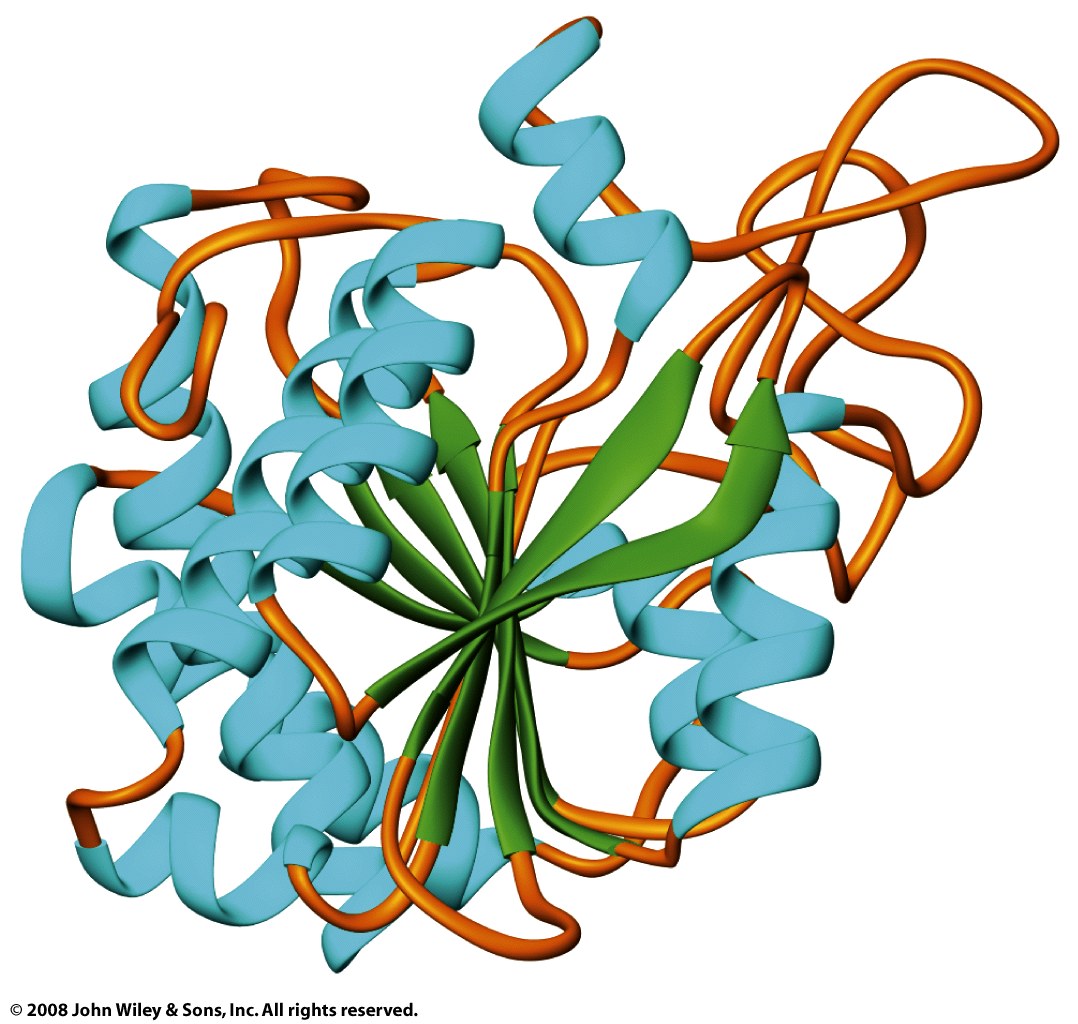 Bovine carboxypeptidase A
Tertiary structures may contain common patterns, or motifs, of secondary structures (= supersecondary structures)
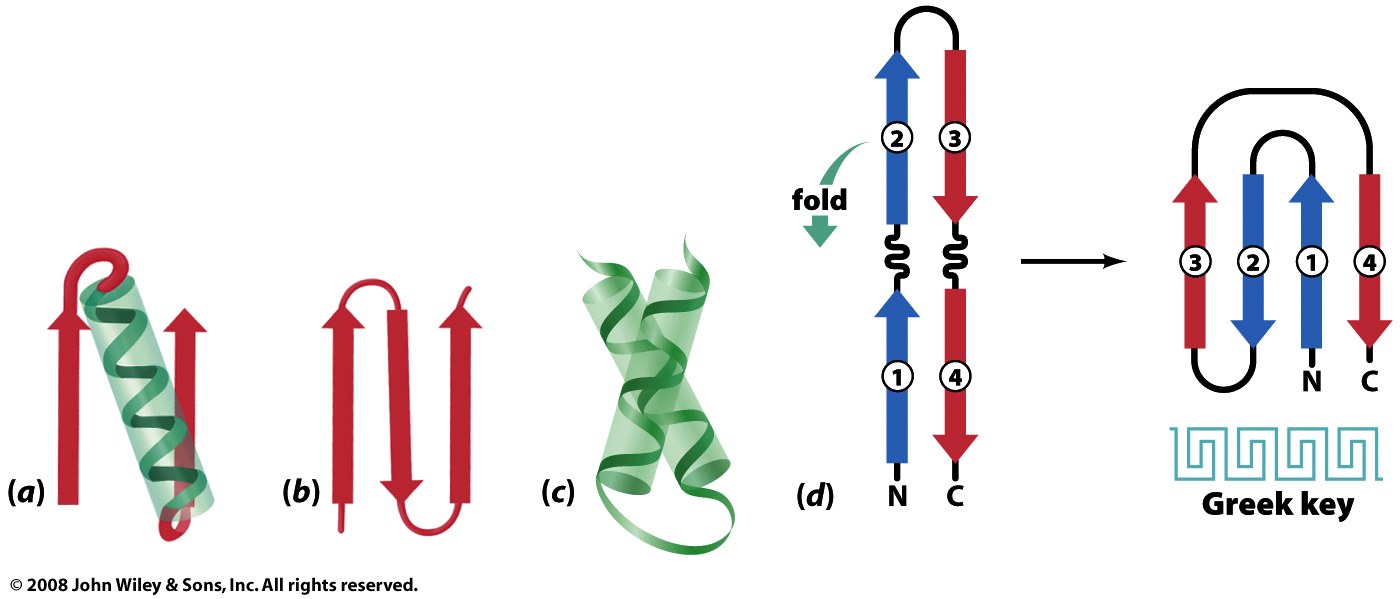 αα
(coiled-coil)
βαβ
β-hairpins
Figure 6-28
Some ‘folds’ are built up from smaller motifs
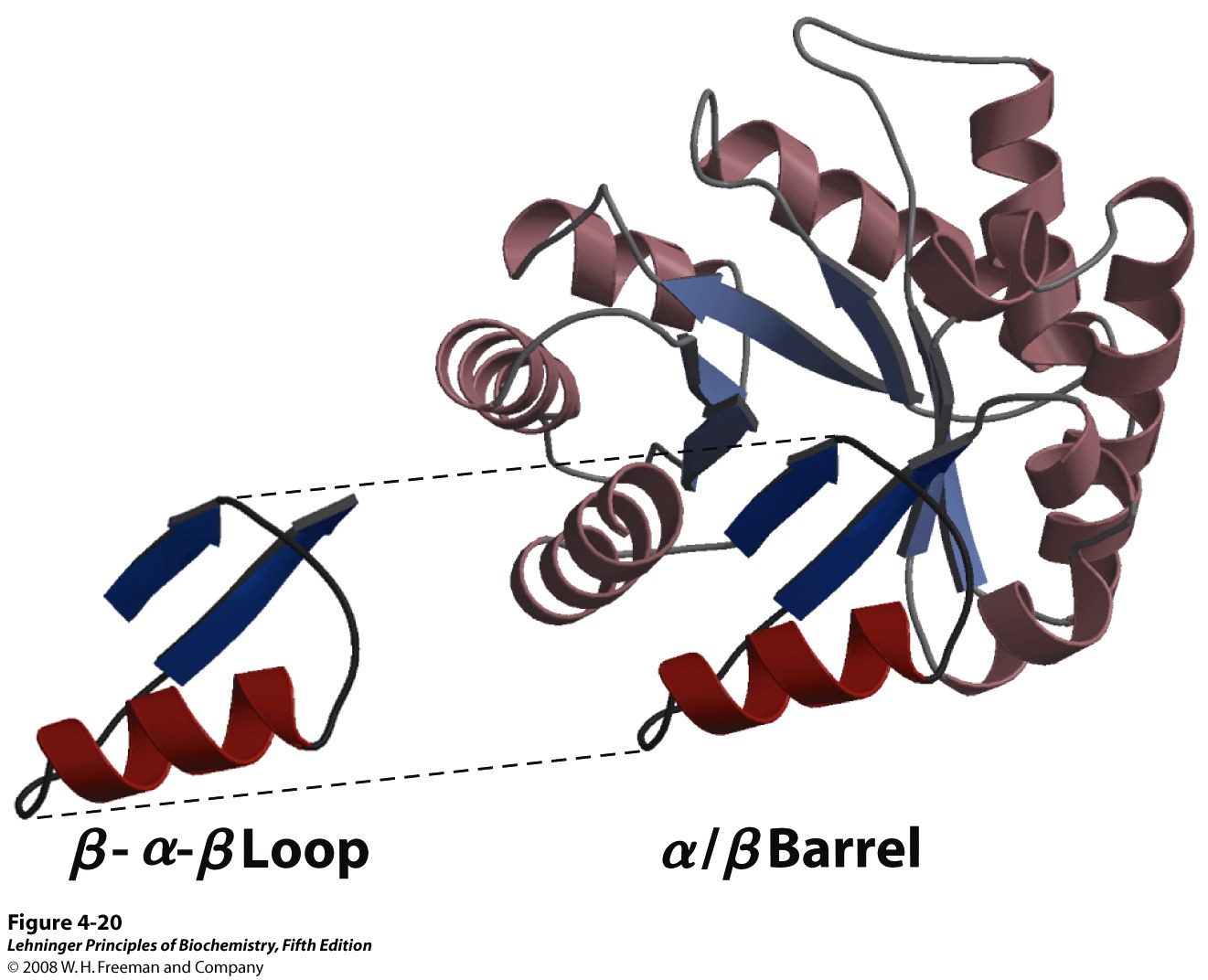 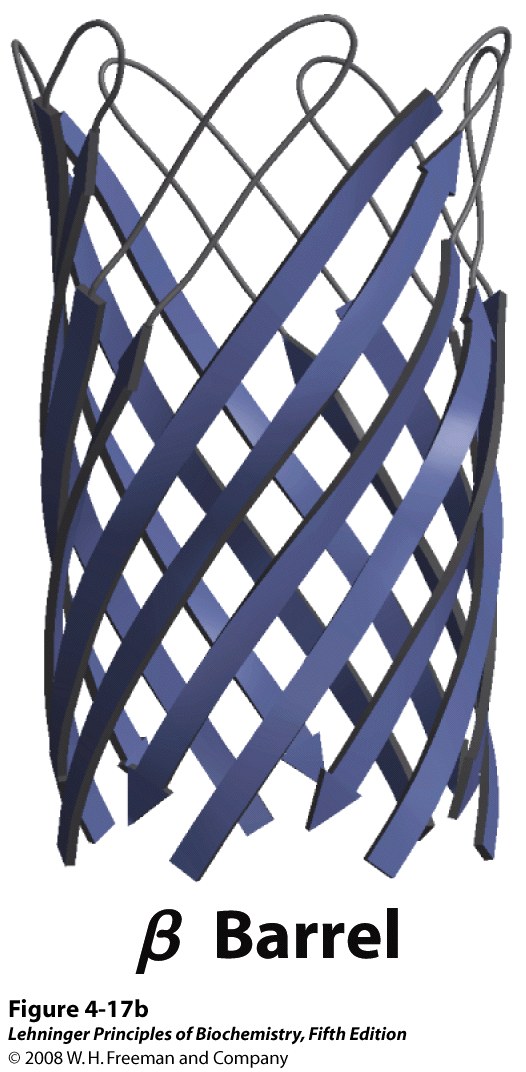 [Speaker Notes: FIGURE 4-20 Constructing large motifs from smaller ones. The α/β barrel is a commonly occurring motif constructed from repetitions of the α-β-α loop motif. This α/β barrel is a domain of pyruvate kinase (a glycolytic enzyme) from rabbit (derived from PDB ID 1PKN).]
Other folds are not built up from smaller motifs
Sperm whale myoglobin, the first protein structure to be determined
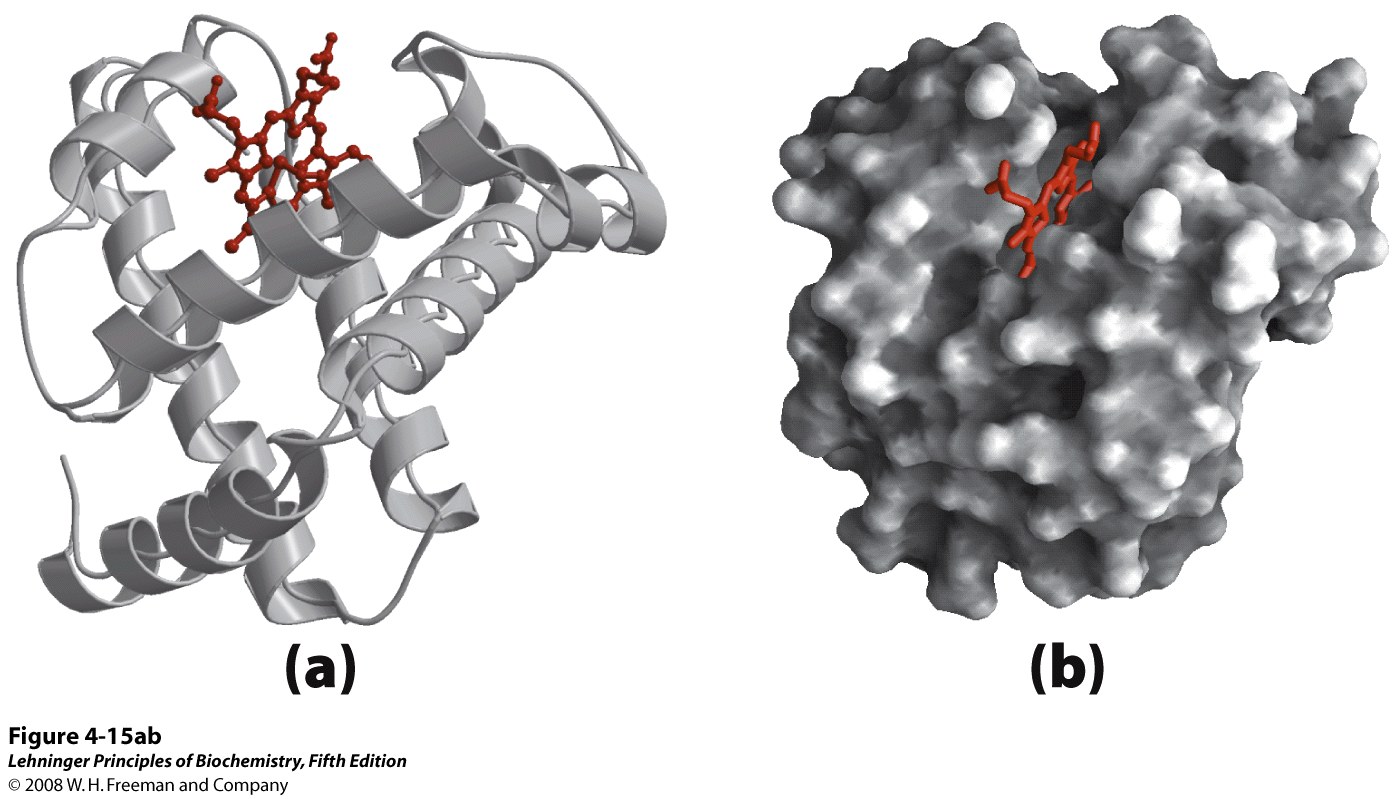 [Speaker Notes: FIGURE 4-15a,b Tertiary structure of sperm whale myoglobin. (PDB ID 1MBO) Orientation of the protein is similar in (a) through (d); the heme group is shown in red. In addition to illustrating the myoglobin structure, this figure provides examples of several different ways to display protein structure. (a) The polypeptide backbone in a ribbon representation of a type introduced by Jane Richardson, which highlights regions of secondary structure. The α-helical regions are evident. (b) Surface contour image; this is useful for visualizing pockets in the protein where other molecules might bind. (c) Ribbon representation including side chains (blue) for the hydrophobic residues Leu, Ile, Val, and Phe. (d) Space-filling model with all amino acid side chains. Each atom is represented by a sphere encompassing its van der Waals radius. The hydrophobic residues are again shown in blue; most are buried in the interior of the protein and thus not visible.]
Multiple folds may combine as domains of a tertiary structure
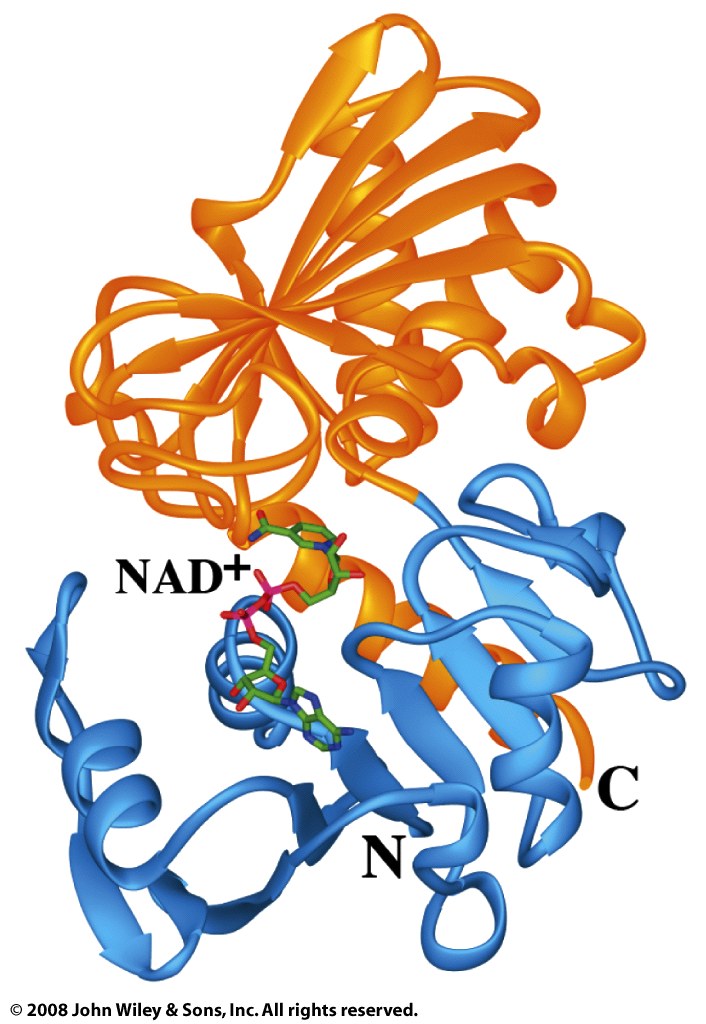 Domains: independently folding units
(often with distinct functions)
Protein: 
Glyceraldehyde-3-phosphate dehydrogenase (GAPDH), an enzyme of glycolysis
There are ~1,000 different protein folds, which can be classified by structure and homology
For example: CATH – a system for categorizing protein folds (at the level of domains)
Class – general description of predominant secondary structures (α, β, α/β)
Architecture – arrangement of secondary structure elements
Topology – connectivity of secondary structure elements
Homologous superfamily – evolutionary relationship
Class: folds can be grouped by predominant secondary structure(s)
α
β
α/β
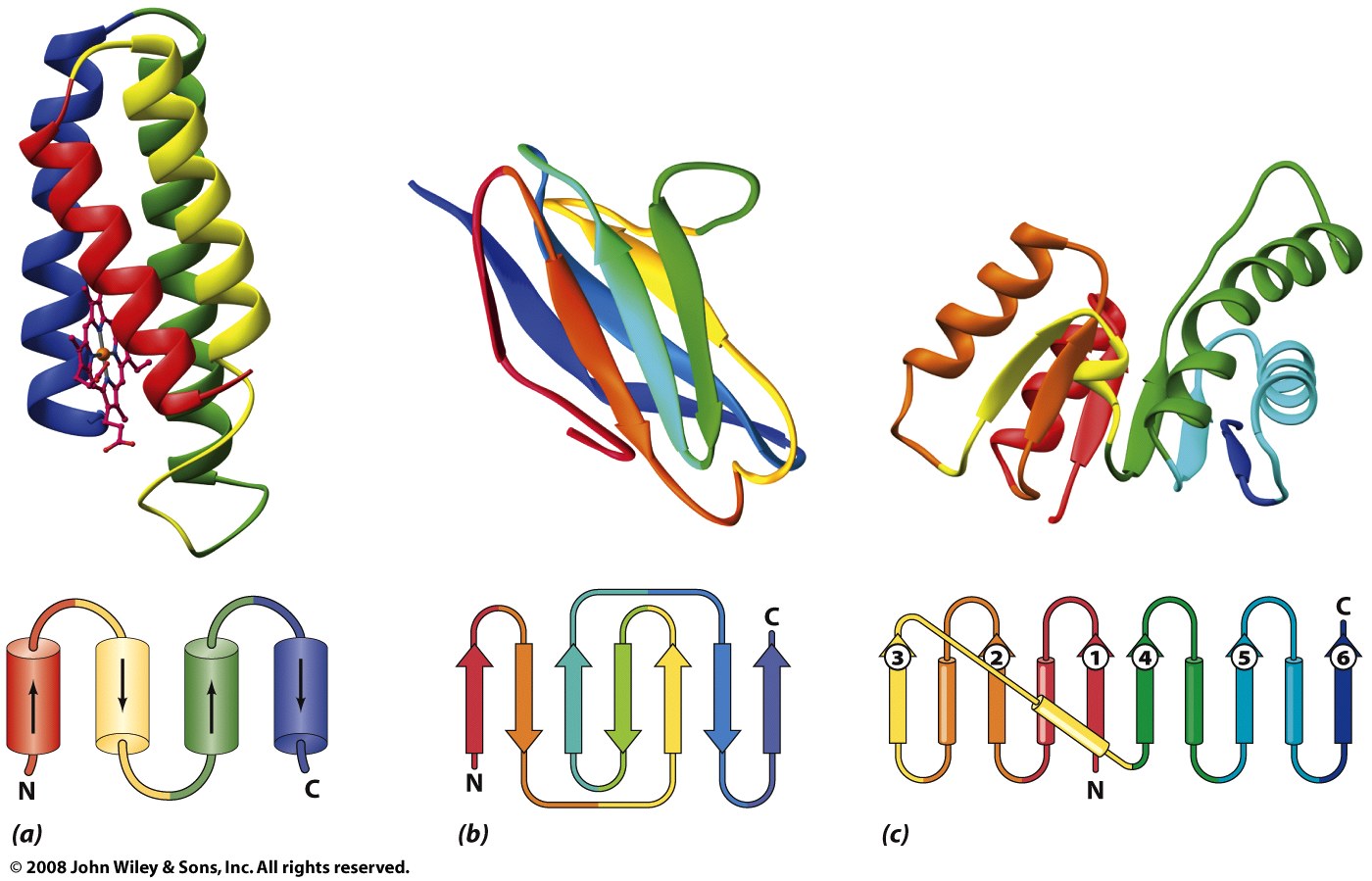 Architecture: arrangement of 2 structuresTopology: connectivity of 2 structures
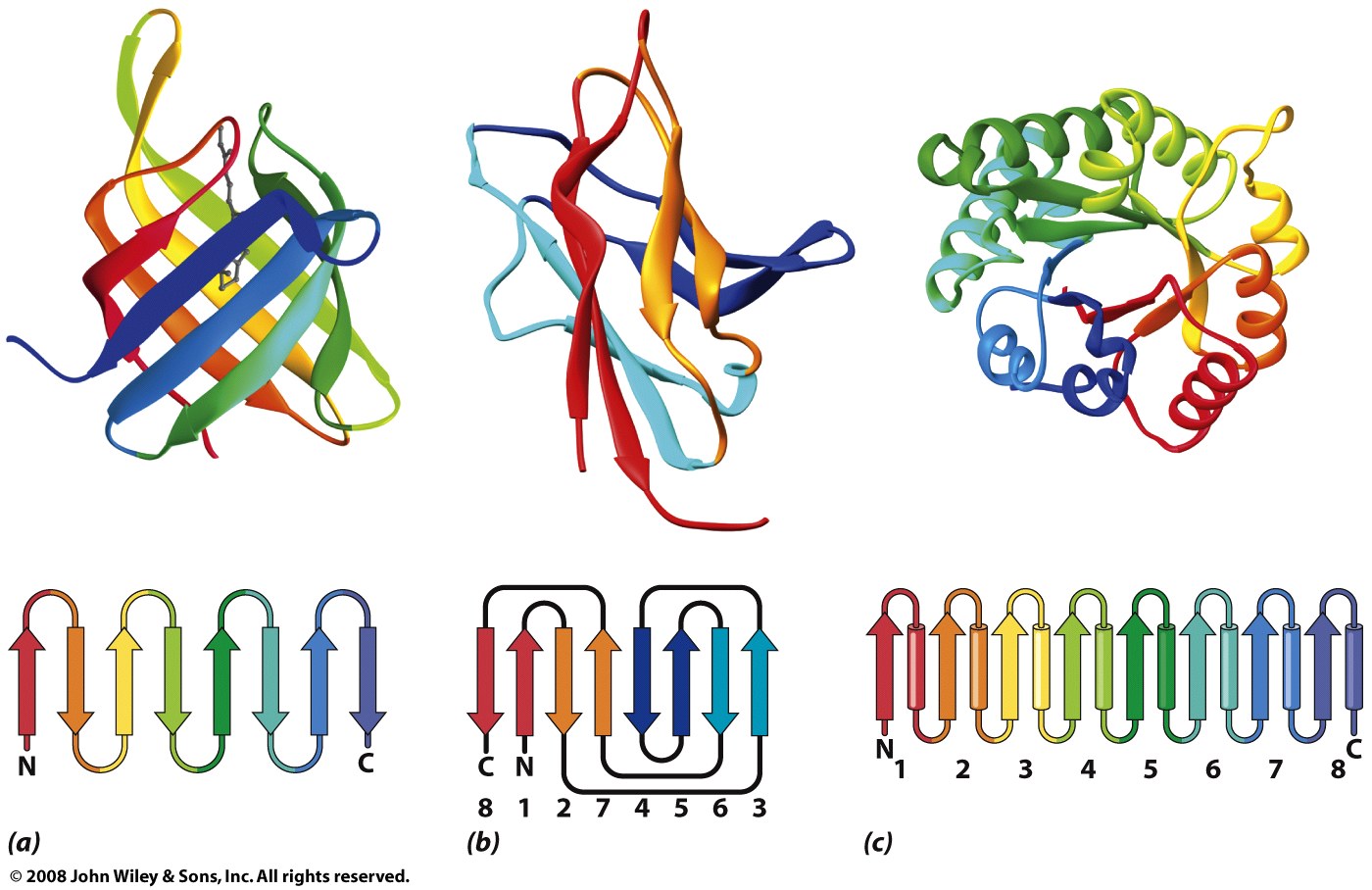 These β-barrels have similar architecture…
but different topology
There are ~1,000 different protein folds, which can be classified by structure and homology
For example: CATH – a system for categorizing protein folds (at the level of domains)
Class – general description of predominant secondary structures (α, β, α/β)
Architecture – arrangement of secondary structure elements
Topology – connectivity of secondary structure elements
Homologous superfamily – evolutionary relationship
Protein structure is conserved more than sequence
c-type cytochromes from different species have little sequence similarity
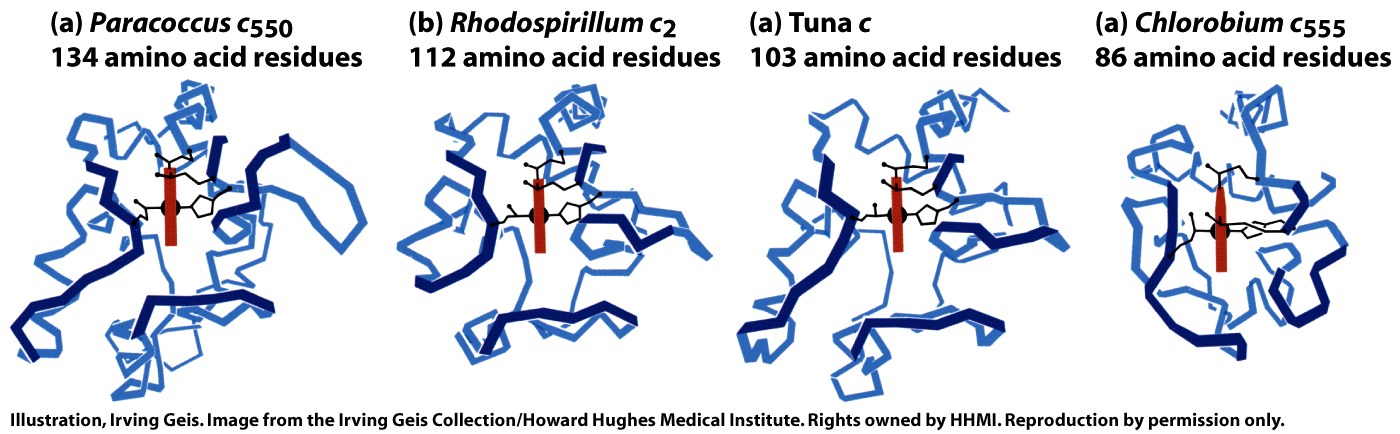 Quaternary structure combines multiple subunits, often in a symmetric arrangement
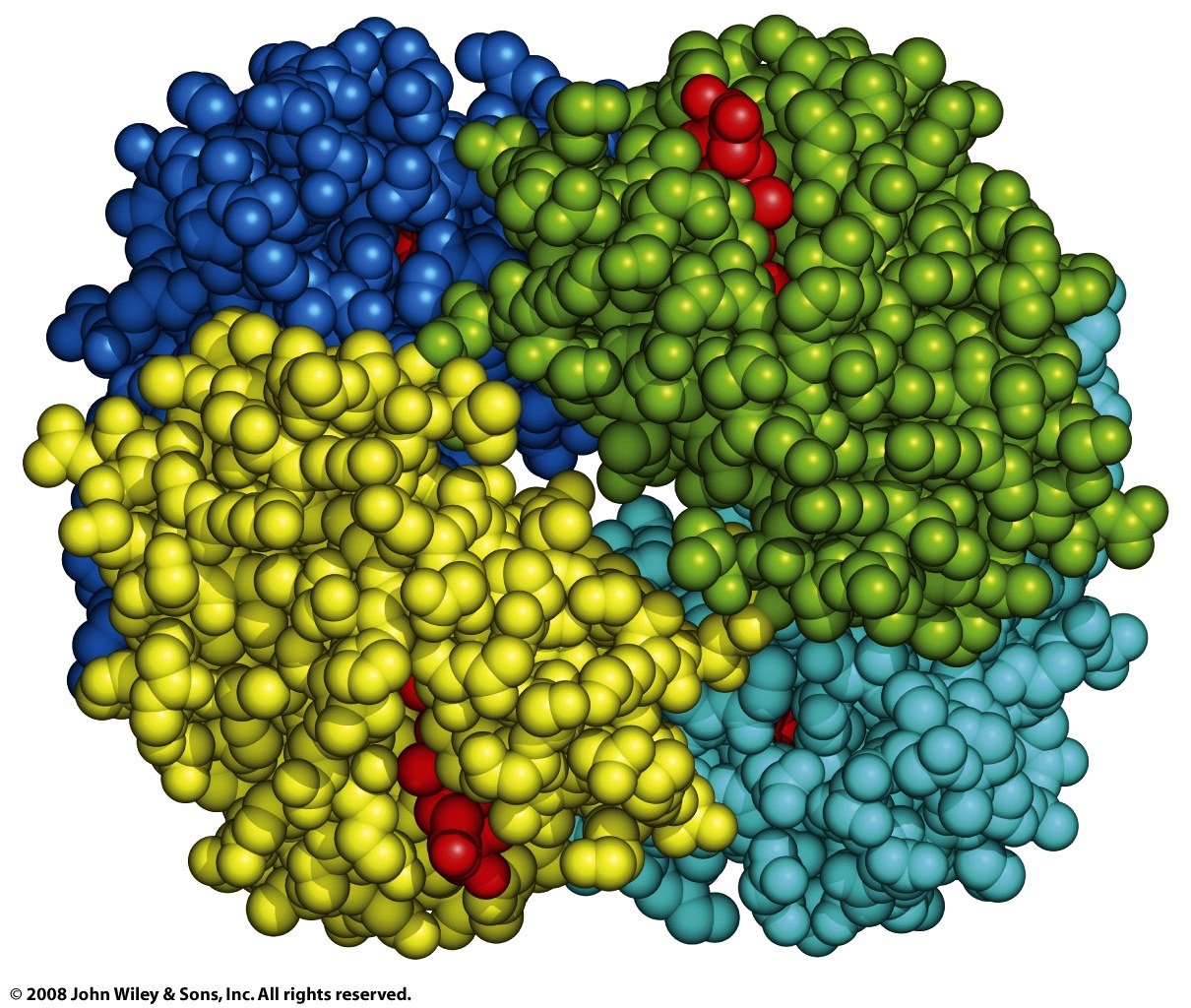 Oligomeric protein, multimeric protein, oligomer, multimer (if large, protein complex): 
Protein composed of multiple polypeptide chains
Ex: hemoglobin tetramer

Subunit:
One polypeptide chain of an oligomer
Ex: α1 subunit

Protomer:
Repeating structural unit 
Ex: one αβ dimer
β2
α2
α1
β1
Hemoglobin tetramer (dimer of dimers)
Rotational symmetry: 2-fold cyclic (C2)
(Pseudosymmetry: 2-fold dihedral, D2)
Virus capsids are generally highly symmetric
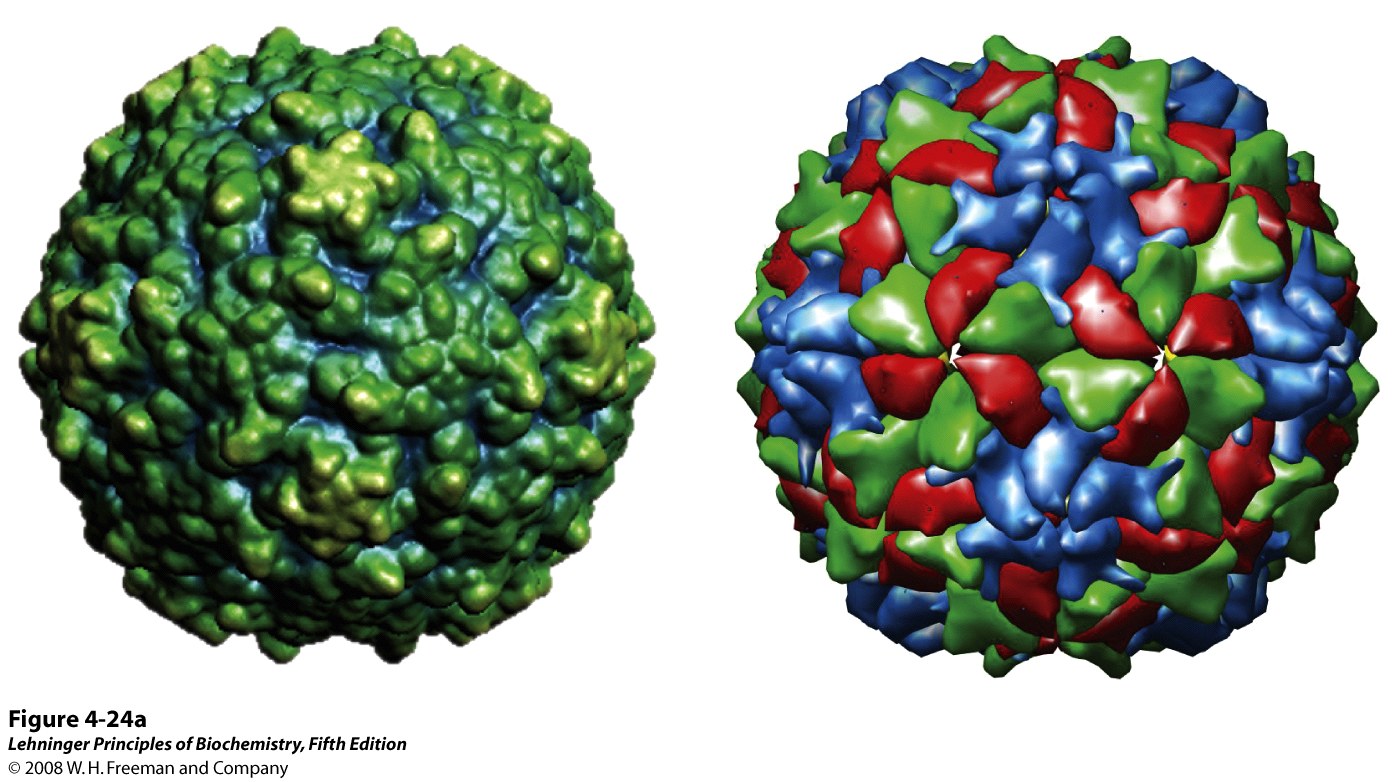 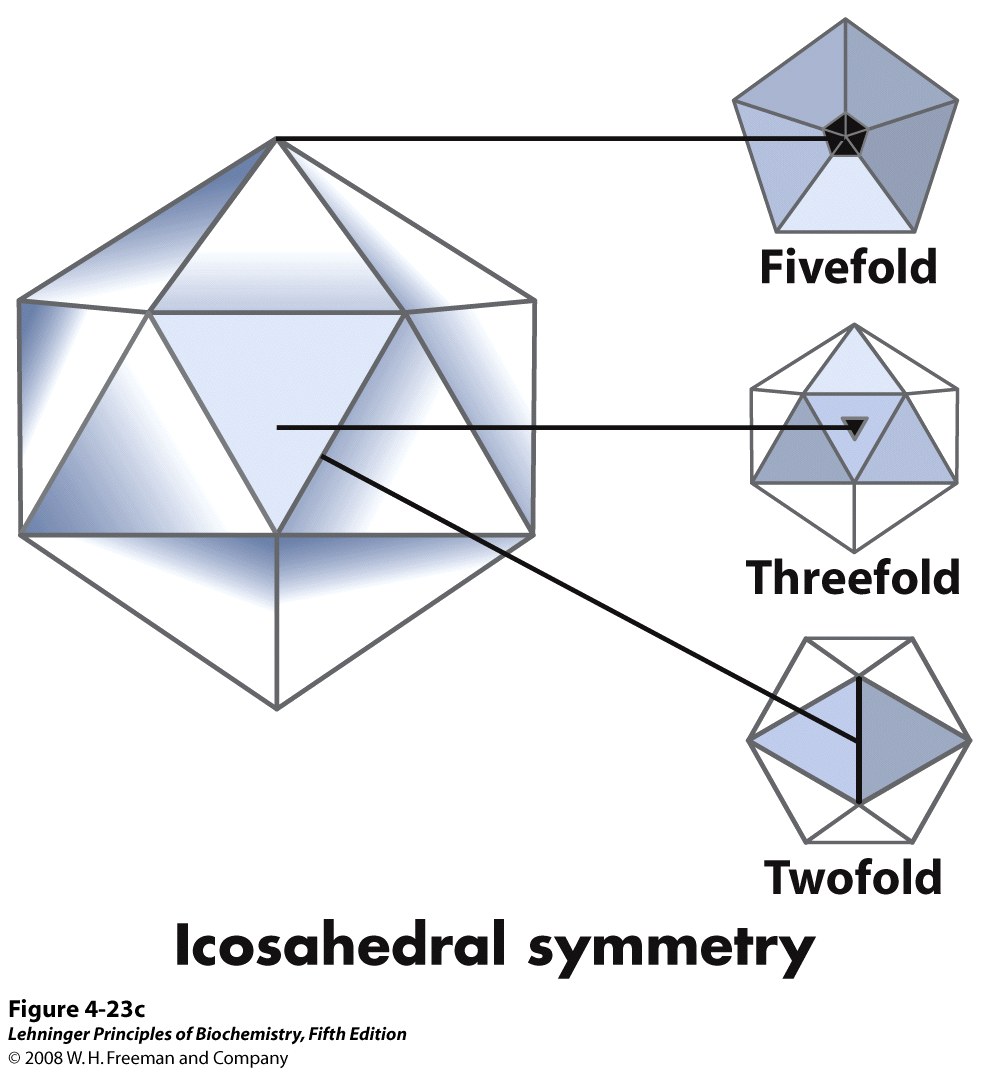 (rotational symmetry)
[Speaker Notes: FIGURE 4-24a Viral capsids. (a) Poliovirus (derived from PDB ID 2PLV) as rendered in the VIPER relational database for structural virology. The coat proteins of poliovirus assemble into an icosahedron 300 Å in diameter. Icosahedral symmetry is a type of rotational symmetry (see Figure 4-23c). On the left is a surface contour image of the poliovirus capsid. The image at right was rendered at lower resolution, and the coat protein subunits were colored to show the icosahedral symmetry.]
Virus capsids are generally highly symmetric
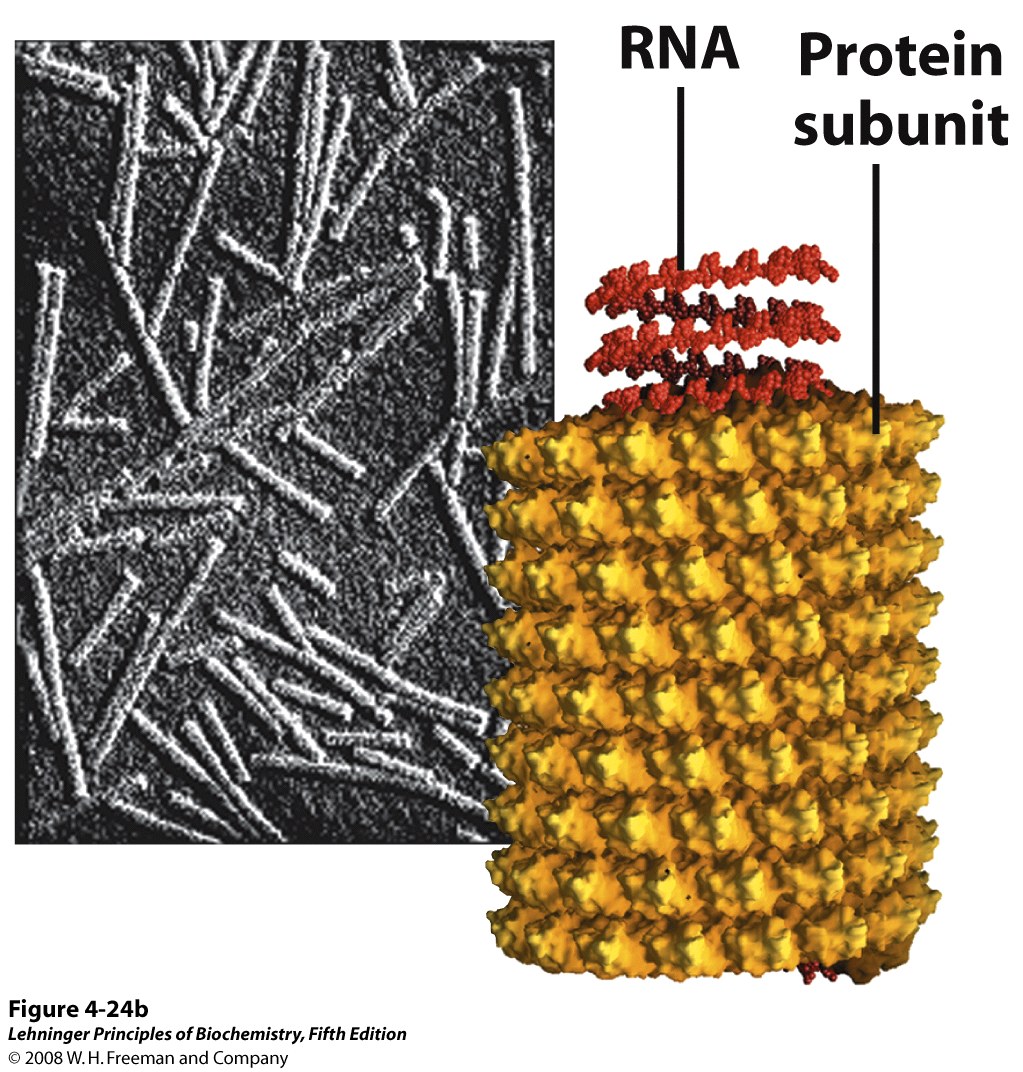 (helical symmetry)
[Speaker Notes: FIGURE 4-24b Viral capsids. (b) Tobacco mosaic virus (derived from PDB ID 1VTM). This rod-shaped virus (as shown in the electron micrograph) is 3,000 Å long and 180 Å in diameter; it has helical symmetry.]